Unit 1
Dream  homes
Welcome to the unit
WWW.PPT818.COM
1.Have you ever been abroad?
2.If you have a chance to go abroad, which country do you want to go?
Countries  and  capitals
Japan
Tokyo
Mount Fuji
富士山
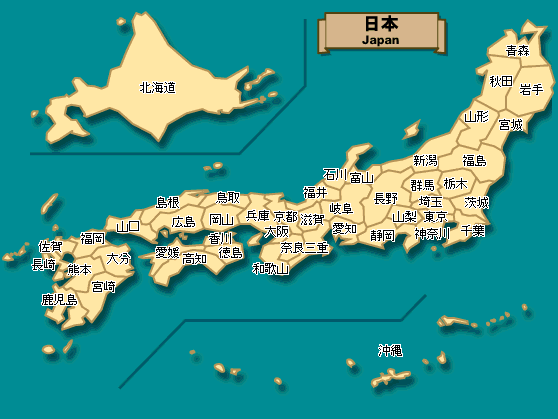 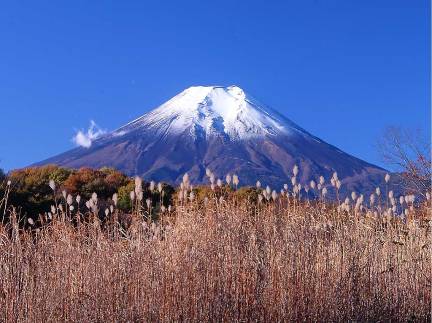 The White House
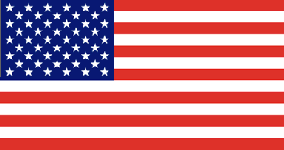 白宫
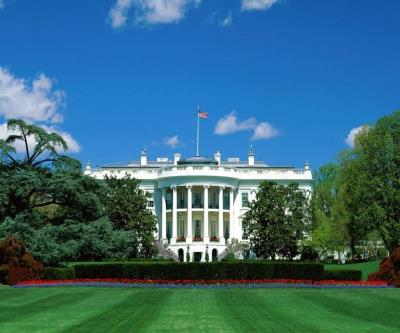 the USA
America
Washington DC
The Eiffel Tower
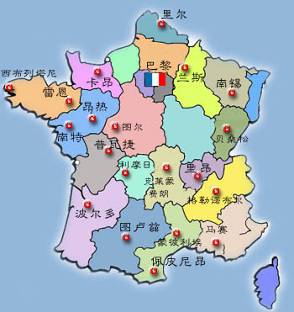 艾菲尔铁塔
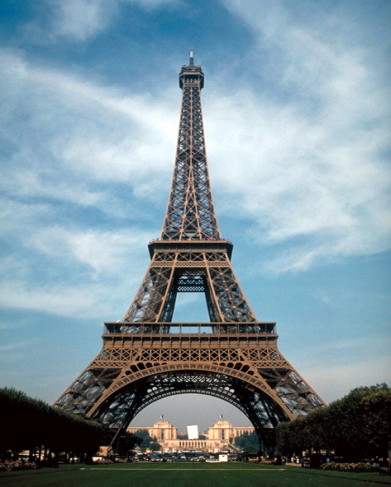 France
Pairs
The CN Tower
加拿大国家电视塔
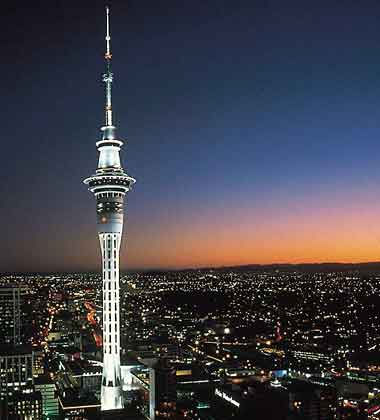 Canada
Ottawa
Big Ben
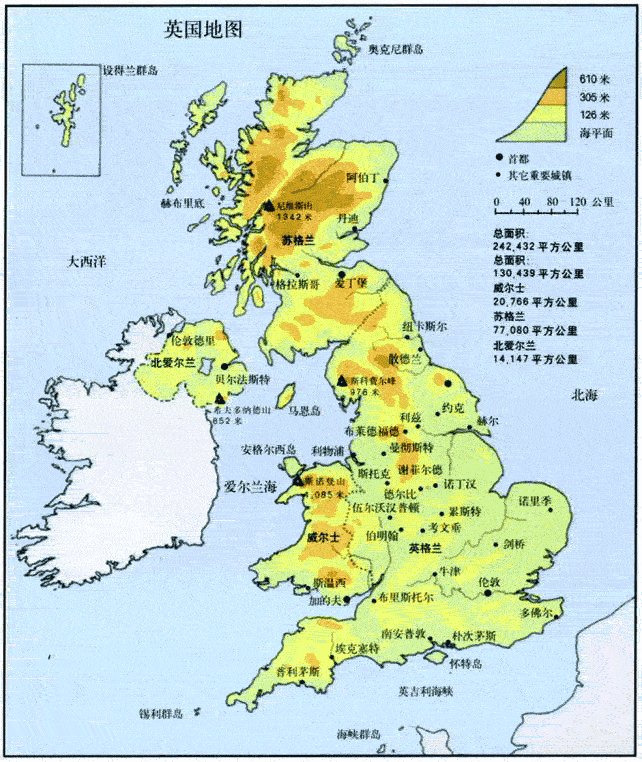 大本钟
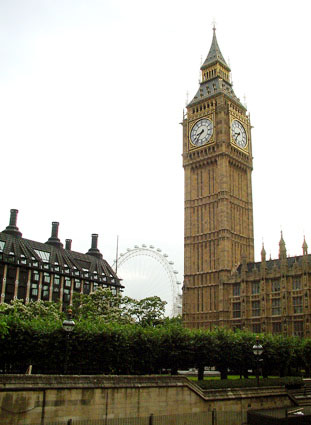 the UK
England
London
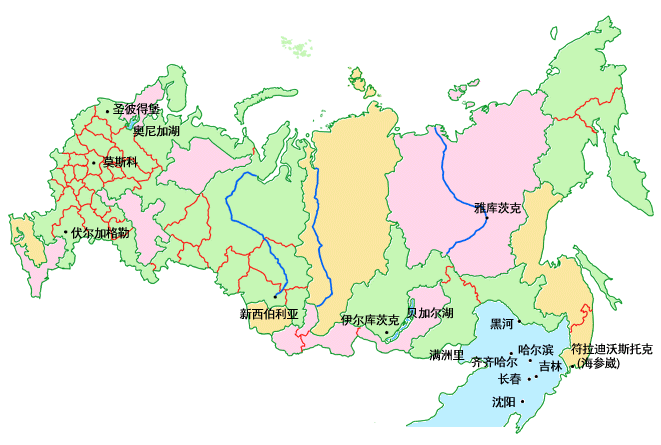 Red Square
红场
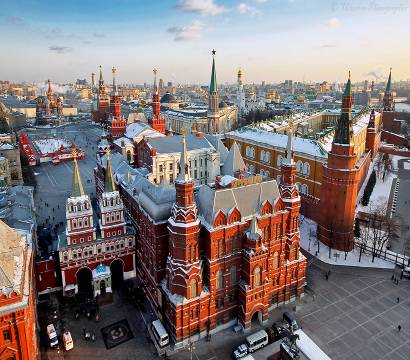 Russia
Moscow
Read
Japan 日本            Tokyo 东京
the USA 美国         Washington DC 华盛顿
France 法国           Paris 巴黎
Canada 加拿大         Ottawa 渥太华
the UK  英国          London 伦敦
Russia 俄罗斯        Moscow 莫斯科
1.
2.
3.
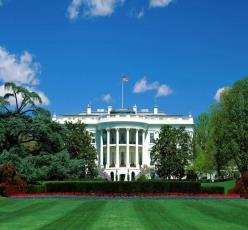 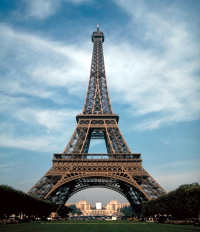 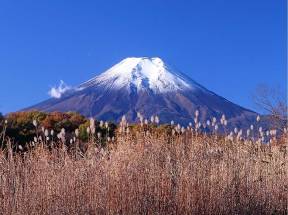 Japan
the USA
France
4.
5.
6.
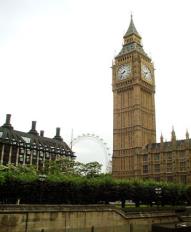 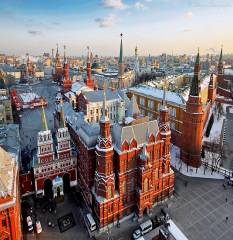 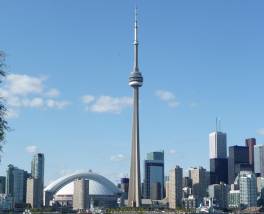 Canada
the UK
Russia
Link the countries to the capitals
Japan
the USA
France
Canada
the UK
Russia
Paris
Moscow
London
Washington DC
Tokyo
Ottawa
Washington DC
1. The capital of the USA is__________. 
2. The capital of the UK is___________.
3. The capital of France is___________.
4. The capital of Japan is____________.
5. The capital of Russia is____________.
6. The capital of Canada is__________.
London
Paris
Tokyo
Moscow
Ottawa
Q: What is the capital of our country?
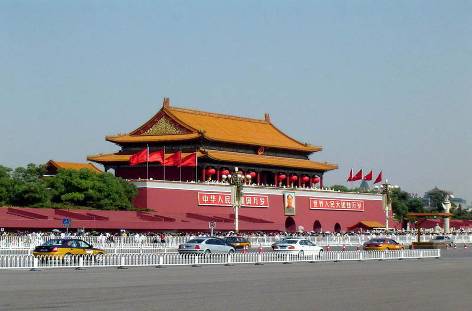 Beijing.
Listen to the conversation between Eddie and Hobo, and then answer three questions.
Would Eddie like to live in a palace?
No.
2.Where would Eddie like to live?
Eddie would like to live next to a restaurant.
3.Which restaurant is Eddie’s favourite.
The biggest one.
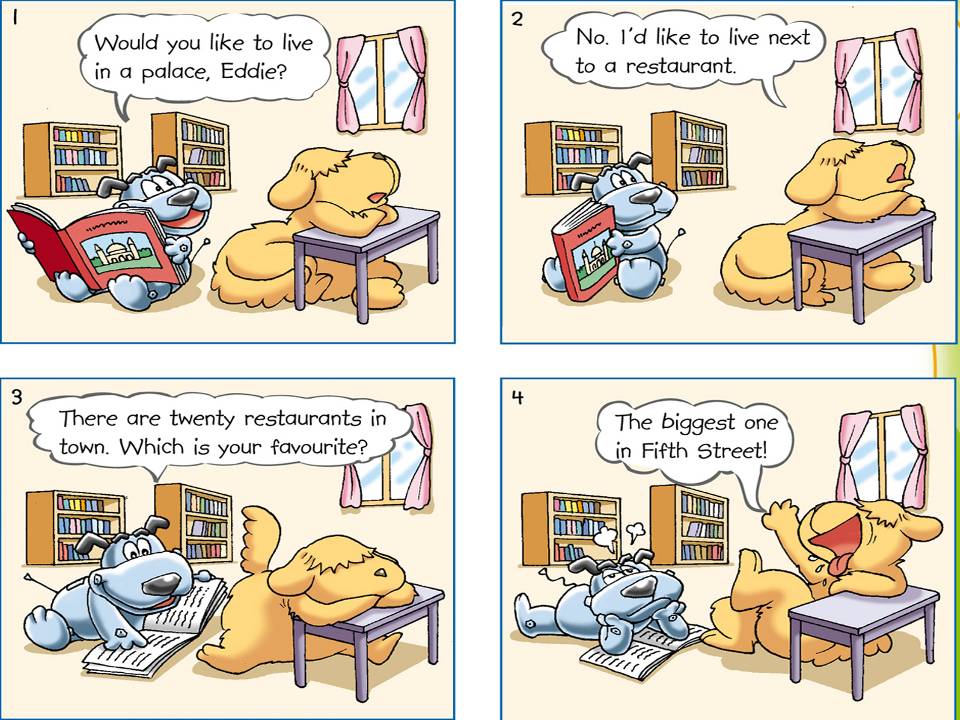 1. would like sth.
= want sth.
would like to do sth.
= want to do sth.
E.g. I would like a red shirt.
= I want a red shirt.
E.g. Would you like a cup of coffee?
= Do you want a cup of coffee?
E.g. Would you like to live in a palace?
= Do you want to live in a palace?
2. live in  住在
E.g. I live in Zhouzhuang.
      Eddie would like to live in a     
      restaurant.
live in a palace 住在一个皇宫里
3. next to
= beside
E.g. I would like to live next to a  restaurant.
= I would like to live beside a restaurant.
4. The biggest one!
Use these phrases to act out the conversation.
1.would like to do sth. 
2.live in a palace
3.next to
4.The biggest one!
Homework:
Recite the conversation.
Do exercise in the exercise book.
Thank you